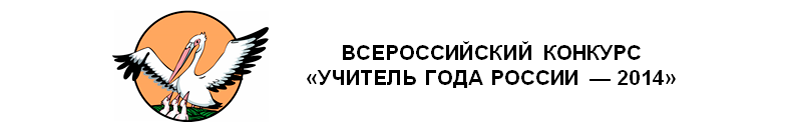 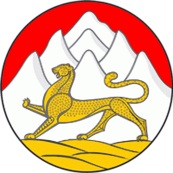 РЕСПУБЛИКА СЕВЕРНАЯ ОСЕТИЯ - АЛАНИЯ
Интерактивные методы обучения 
как средство 
формирования УУД в начальных классах
Хлыпина 
Нэля Владимировна

учитель начальных классов
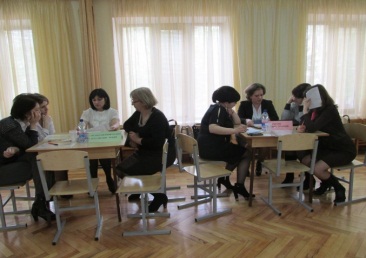 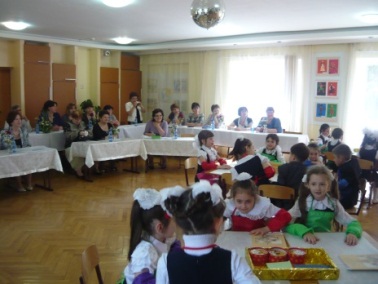 Начальное образование  -  основа формирования учебной деятельности ребенка
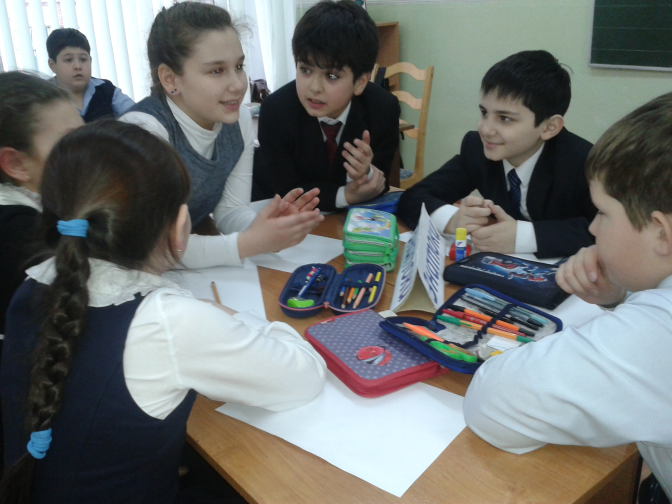 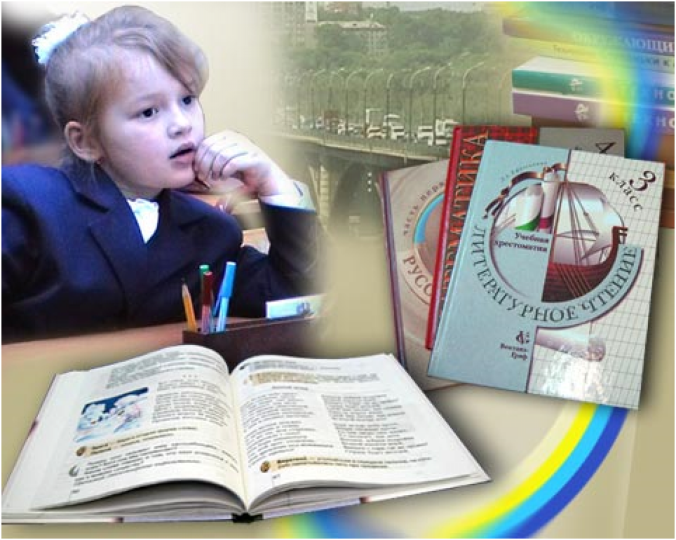 Современная система образования
?
Есть ли более эффективные методы и способы 
Достижения планируемых результатов?
Интерактивный 
 включенный в действие, взаимодействующий, находящийся в состоянии  беседы, диалога с   кем-либо
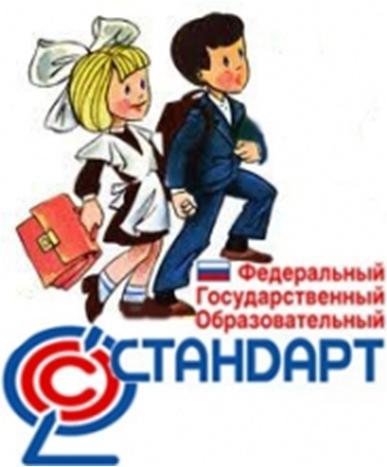 Интерактивное обучение 
 основано на психологии человеческих взаимоотношений и взаимодействии
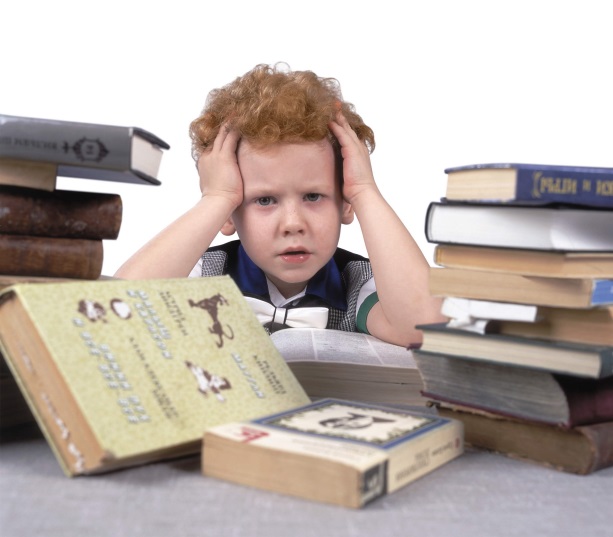 Что такое интерактивные методы обучения?
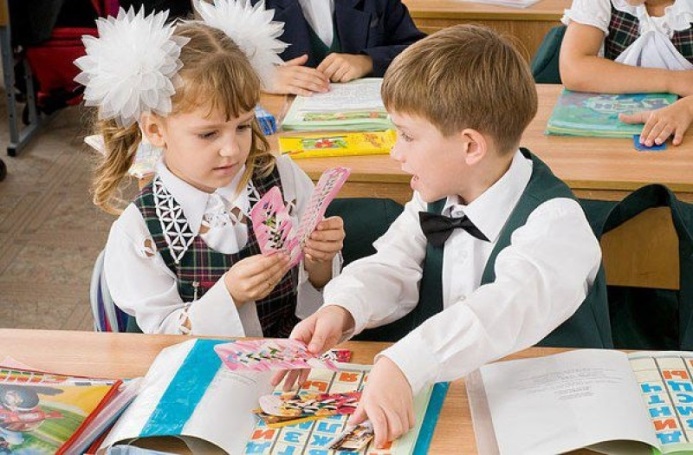 Задачи:
активное включение каждого ученика в процесс усвоения учебного материала
повышение познавательной мотивации
обучение навыкам успешного общения (умения слушать и слышать друг друга, выстраивать диалог, задавать вопросы на понимание)
развитие навыков самостоятельной учебной деятельности: определение ведущих и промежуточных задач, умение предусматривать последствия своего выбора, его объективная оценка
воспитание лидерских качеств
умение работать с командой и в команде
принимать на себя ответственность за совместную и собственную деятельность по достижению результата
Интерактивные методы обучения 
применяют на разных этапах урока
Интерактивные методы позволяют:
      моделировать реальные жизненные ситуации и проблемы для совместного решения; 
      способствовать формированию долгосрочных навыков и умений, выработке общих ценностей;
      создавать атмосферу сотрудничества, взаимодействия;
      осваивать учебное содержание не только через информацию, но и через чувства и действия.
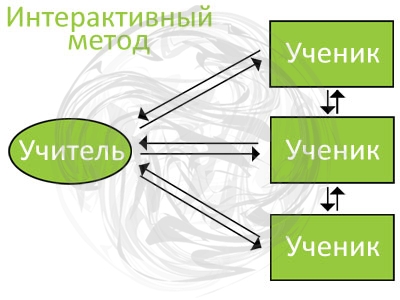 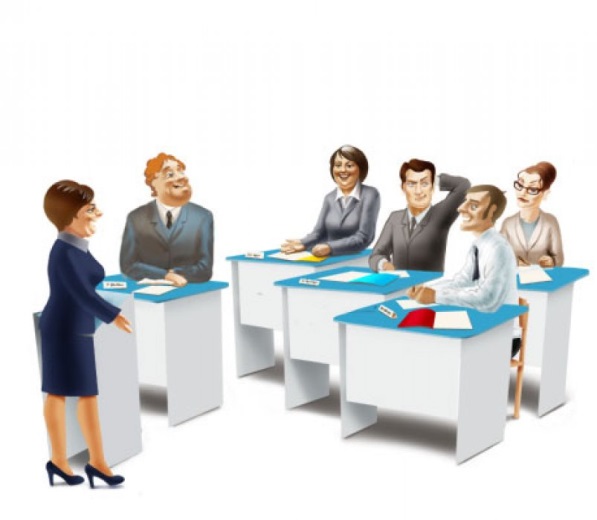 Метод дискуссии или конструктивного диалога
предполагает равноправие партнеров, участвующих в нем
УУД
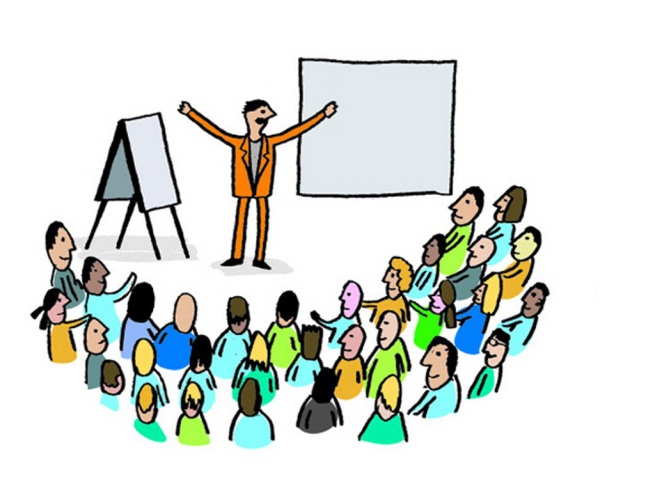 Метод «Кластер»
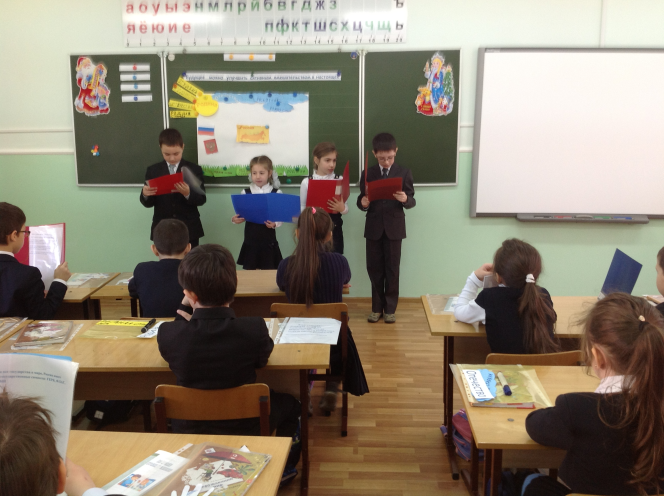 В основе этой техники лежат принципы «мозгового штурма»
ууд
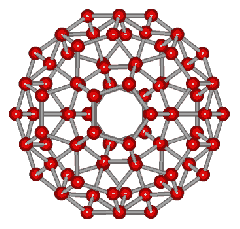 Метод «Концептуальная таблица»
способствует развитию  мыслительных операций анализа и синтеза при систематизации новой информации в тех случаях, когда сопоставимы три и более понятий или явлений 
Алгоритм применения
Сбор информации при помощи «мозгового штурма», кластера или другого метода.
Объявление сравниваемых явлений и концепций.
Заполнение ячеек таблицы.
После завершения заполнения концептуальная таблица может быть использована для обсуждения или описания рассмотренного явления / проблемы.
УУД
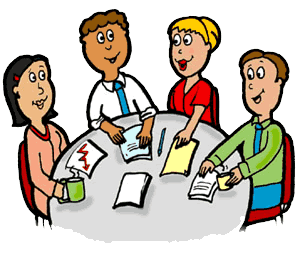 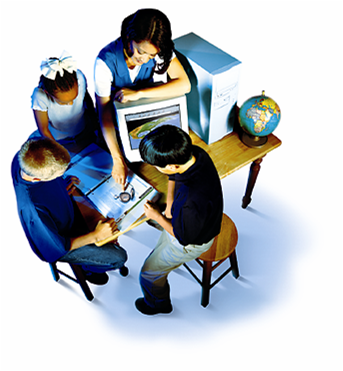 Метод «карусель»
Метод «Мудрые совы»
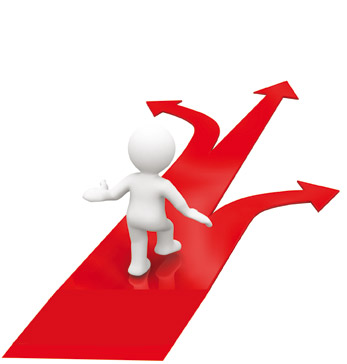 Развивает у обучающихся потребности в нравственном самосовершенствовании, формирует положительную мотивацию к познанию, обращение внимания  на качества характера, которые ведут к совершенствованию личности
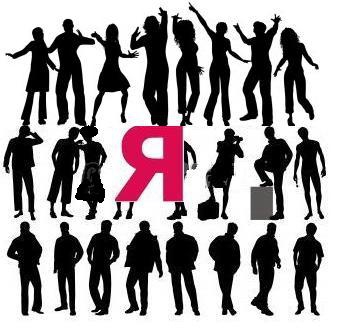 Метод «инсерт»
Интерактивная система пометок для повышения эффективности чтения и мышления
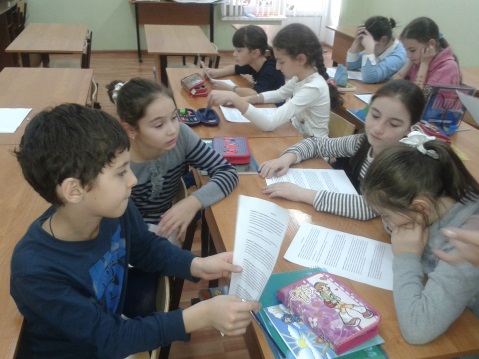 Повышает  активность читателя
Поиск ответов на возникающие вопросы
Тщательный анализ прочитанного
Формирование коммуникативных  и познавательных умений (анализ, синтез,  обобщение,  выведение следствий)
Метод «Рефлексивная дискуссия»
Используется  на этапе обратной связи
Учитель
Ученик
Подлинное обучение невозможно без понимания учебно – воспитательного процесса
Метод   позволяет   собрать информацию об успехах и трудностях обучающихся в процессе обучения и на ее основе внести в него необходимые коррективы.
Формирование личностных  умений  ( самооценка на основе критерия успешности, адекватное понимание причин  успеха/ неуспеха в учебной деятельности)
Уровень сформированности  ууд  у обучающихся
 4 «Б» класса
Познавательные умения
«Сегодня идти в ногу со временем -это 
значит отставать. 
Его надо опережать.
Увидьте себя в будущем. 
А если увидели – постройте его».

В.Н. Просвиркин
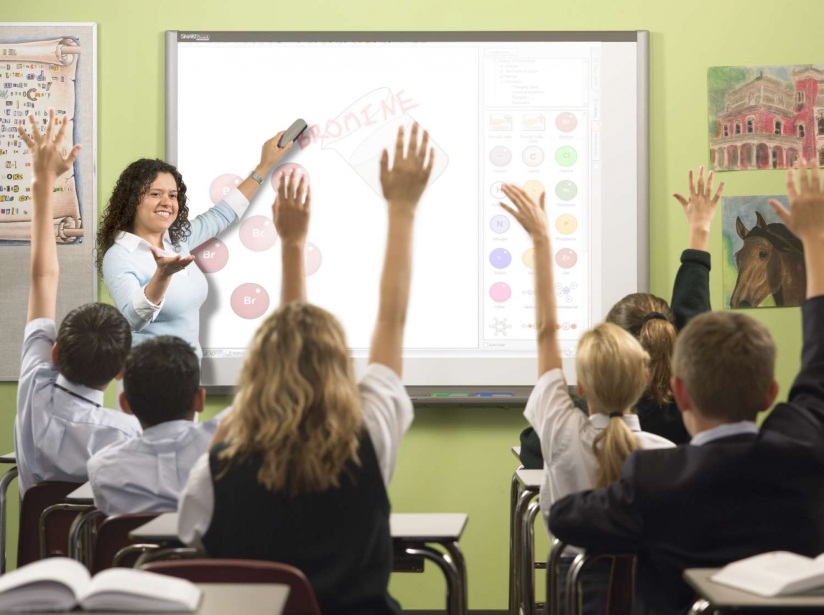